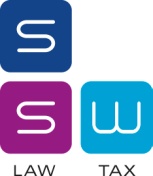 17 février, 2016.
SSW TAX ALERT
Les innovateurs et les fonds de capital-risque reduiront leurs impôts grâce aux investissements dans la R&D
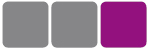 Le 1 janvier 2016, du fait de la loi du 25 septembre 2015 (la loi sur le soutien à l'innovation) un abattement spécial lors de l’acquisition de nouvelles technologies, a été remplacé par un abattement spécial pour des activités de recherche et développement (l’abbatement pour la R&D). Dans le cadre de ce nouvel abattement pour la R&D, un entrepreneur sera en droit de réduire sa base d’imposition en déduisant les dépenses liées à la R&D, dépenses que le législateur définit et considère comme étant  « des coûts éligibles ».
Le législateur a précisé la liste fermée des coûts éligibles qui comprend:
la rémunération des salariés employés pour des activités de R&D, incluant la part des contributions sociales financées par l’employeur;
l’acquisition de matières premières et secondaires directement liées aux activités de R&D;
les rapports, les opinions, avis et services de conseil et équivalents, ainsi que l’acquisition de résultats de recherche pour des activités de R&D;
l’exercice à titre onéreux de matériels, instruments ou dispositifs d'essai utilisés exclusivement dans le cadre d’activités de R&D;
les tranches d'amortissement des immobilisations et des actifs intangibles utilisés pour la R&D.
L’entreprise - quelle que soit sa taille – peut déduire de sa base d'imposition jusqu’à 30% des coûts éligibles liés à la rémunération des salariés et employés qui travaillent sur ces activités de R&D. Pour les autres catégories de coûts éligibles, la possibilité de la déduction dépend de la taille de l’entreprise et cette déduction peut atteindre 10% pour les « grandes » entreprises  et jusqu’à 20% pour les micro-entreprises  et les PME.
Contrairement au cas de l’ancien abattement lors de l’acquisition de nouvelles technologies, une entreprise qui souhaiterait aujourd’hui bénéficier de l’abattement pour la R&D n’a plus à démontrer l’aspect innovant de ses activités de R&D. En particulier, l’exigence antérieure consistant à obtenir un avis de l’institut de recherche, et qui devait confirmer que la technologie en question n’était pas mise en œuvre dans le monde depuis plus de 5 ans, a aujourd’hui disparu.
L’abattement au titre de la R&D amène néanmoins d'autres restrictions, dont la plus importante est l’impossibilité d’en bénéficier si l’entreprise avait déjà reçu le remboursement des coûts éligibles, et ceci  quelle qu’en soit la forme (comme par exemple une subvention en provenance de l’Union). De plus, les entreprises qui opèrent sur le territoire d’une zone économique spéciale ne pourront bénéficier de cet abattement.
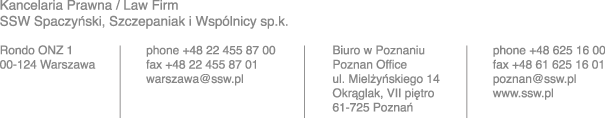 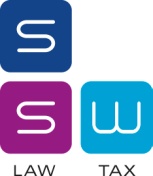 17 février, 2016.
SSW TAX ALERT
Les innovateurs et les fonds de capital-risque reduiront leurs impôts grâce aux investissements dans la R&D
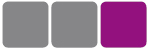 D'une manière générale, une entreprise peut déduire des coûts éligibles de sa base d’imposition dans sa déclaration fiscale pour l’année au cours de laquelle, cette même entreprise aurait effectivement supporté les coûts éligibles. Dans le cas où l’entreprise a supporté des coûts éligibles, mais aurait dans  la même année aussi subi des pertes ou aurait eu des revenus insuffisants pour en déduire tous ces coûts éligibles, alors cette entreprise  est autorisée à  en faire la déduction dans les trois années qui suivent.
Le législateur a aussi prévu une exonération de l’impôt pour des sociétés de capitaux et des sociétés en commandite par actions qui investissent dans les actions des sociétés excercant des activités de R&D (les fonds de capital-risque). Le revenue de la vente des actions acquises en 2016 ou 2017 peut être susceptible de l'exonération de l’impôt. Pourtant, la condition pour bénéficier de cette exoneration est la possession en direct pendant un délai ininterrompu de deux ans au moins de 10% des actions dans la société exercant des activités de R&D et dont les actions seraient vendues.
Malheureusement, la loi sur le soutien à l'innovation n’a pas introduit les « patent boxes » (littéralement boite à brevets), un régime de taxation tant attendu par les entrepreneurs polonais, qui est déjà présent dans les systèmes juridiques des pays dont les économies sont les plus novatrices (entre autres en Grande-Bretagne, aux Pays-Bas et en Suisse). En bref, l'institution des « patent boxes » consiste à appliquer un taux d'impôt considérablement réduit sur des bénéfices tirés de l’usage des droits de propriété intellectuelle. On doit réclamer l’introduction de cette institution au sein du système juridique polonais dans un proche avenir.
Si vous exercez des activités de R&D ou si vous investissez dans des sociétés qui exercent ce genre d’activité, veuillez nous contacter. Les spécialistes de notre cabinet juridique vous prépareront une analyse de vos avantages fiscaux potentiels et vous proposeront une solution « sur mesure »  pour maximiser  vos avantages.
Patrycja Goździowska
Jędrzej Figurski
Partner, Conseillère Fiscale
Patrycja.Gozdziowska@ssw.pl
+48 664 445 116
Junior Associate
Jedrzej.Figurski@ssw.pl
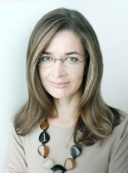 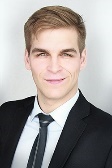 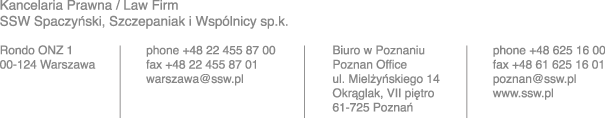